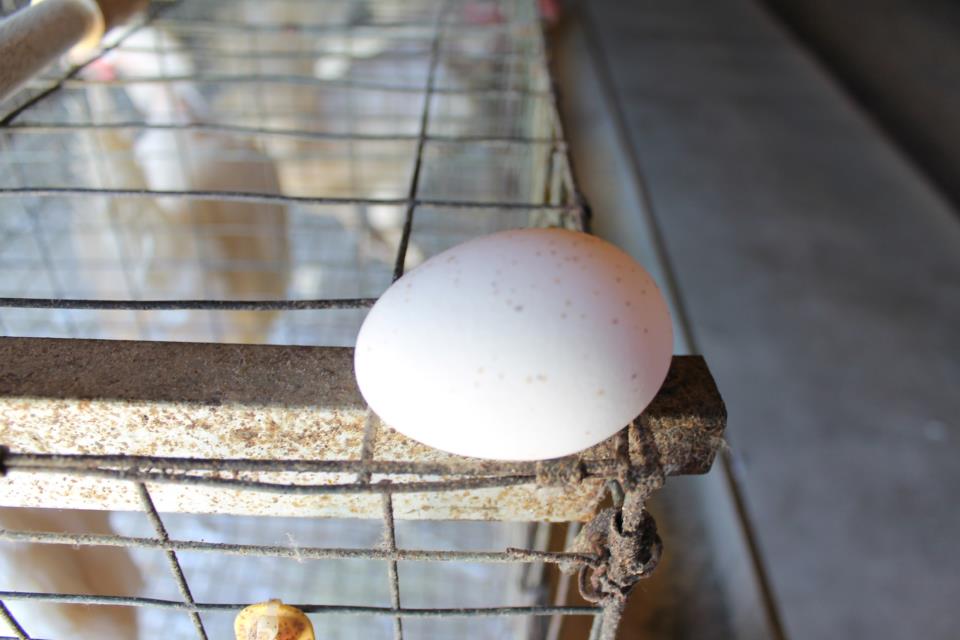 Place the USDA grade for the exterior egg shell quality of each egg.
1
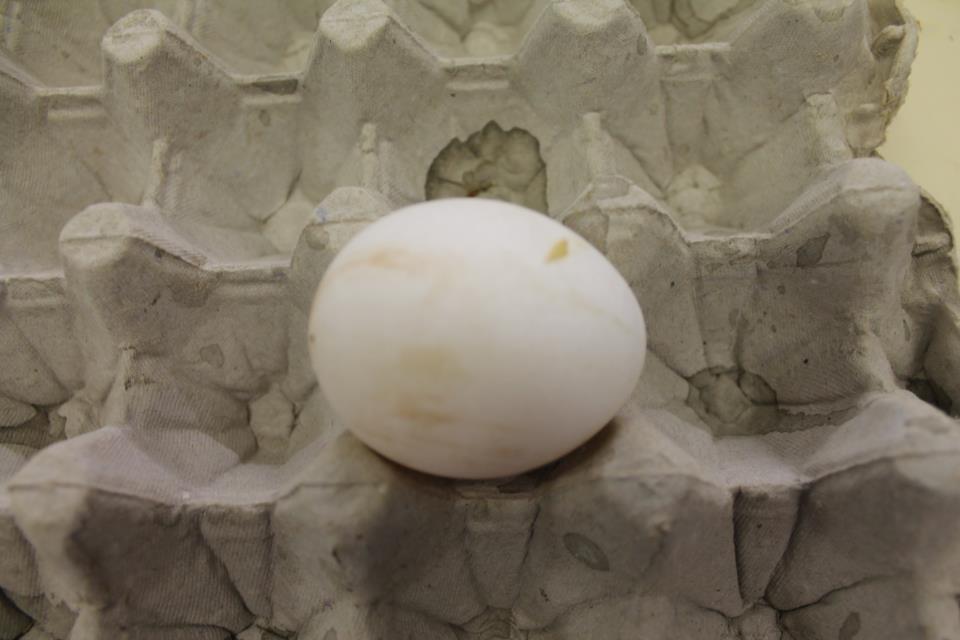 Place the USDA grade for the exterior egg shell quality of each egg.
2
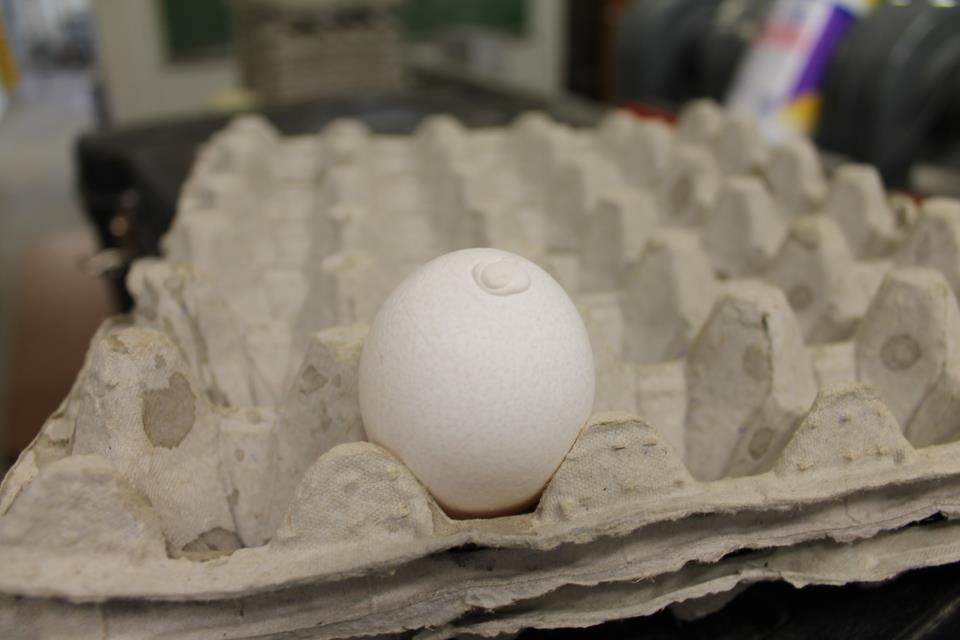 Place the USDA grade for the exterior egg shell quality of each egg.
3
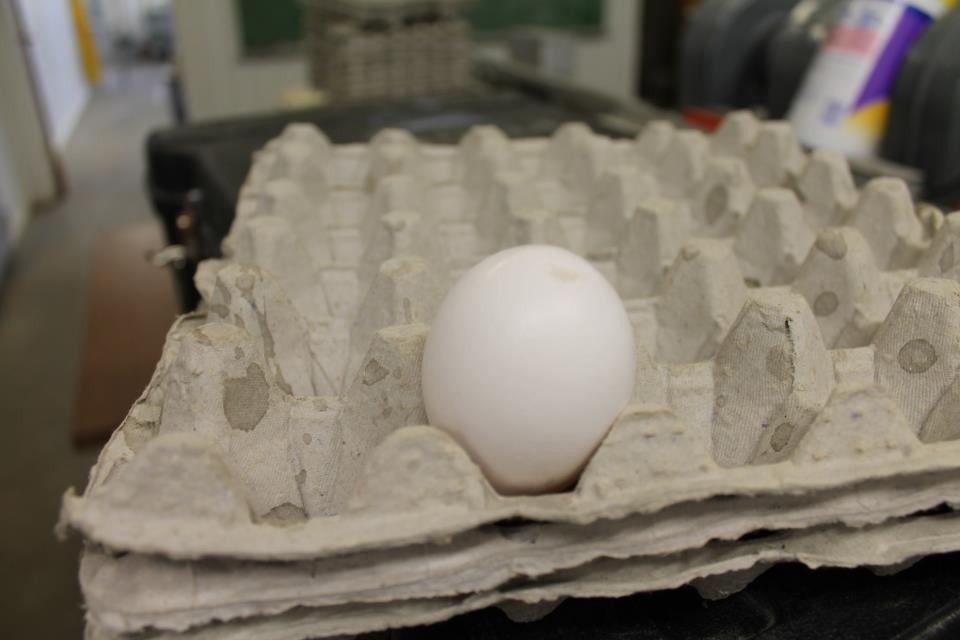 Place the USDA grade for the exterior egg shell quality of each egg.
4
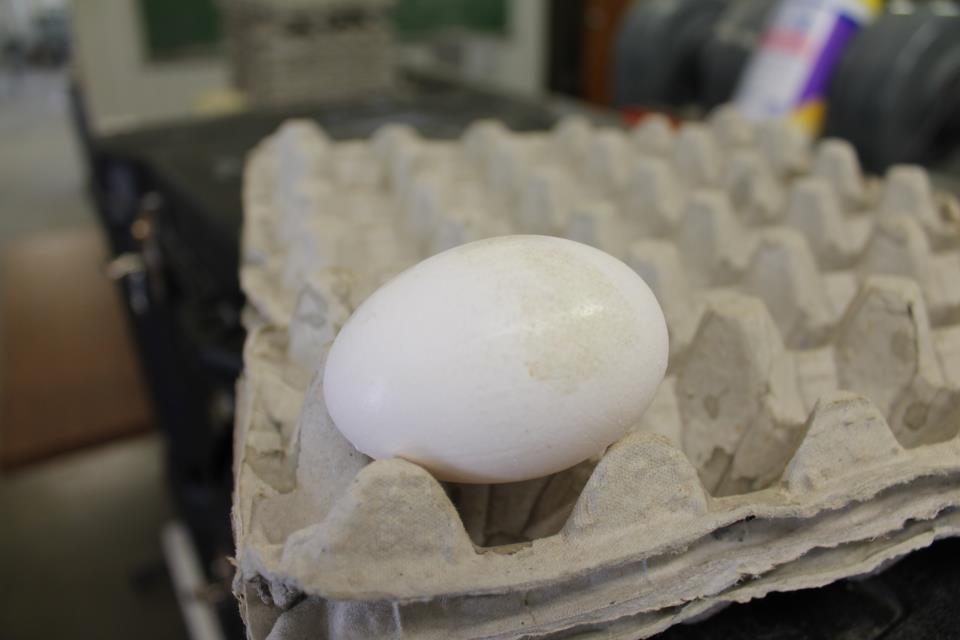 Place the USDA grade for the exterior egg shell quality of each egg.
5
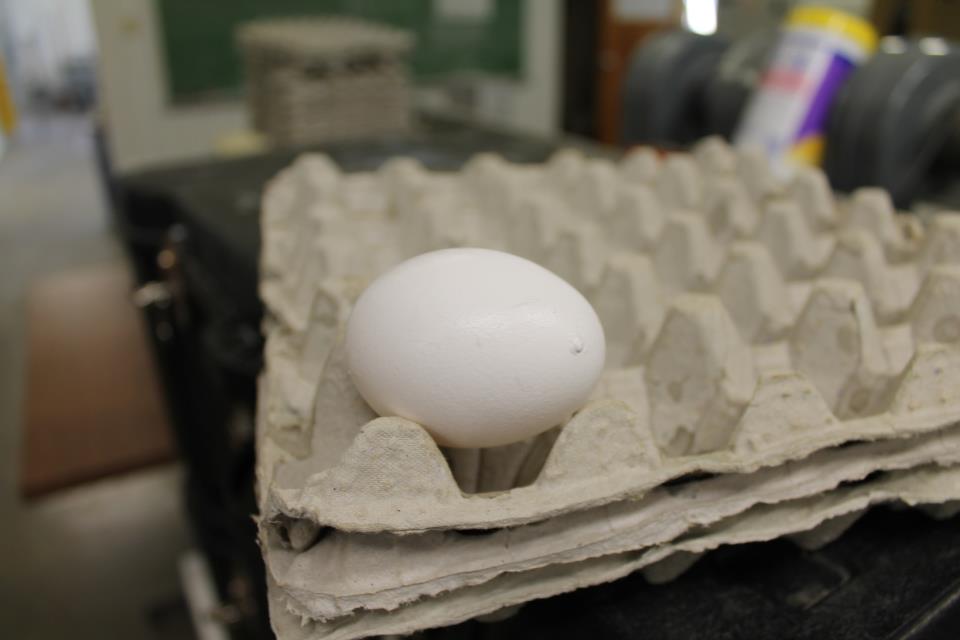 Place the USDA grade for the exterior egg shell quality of each egg.
6
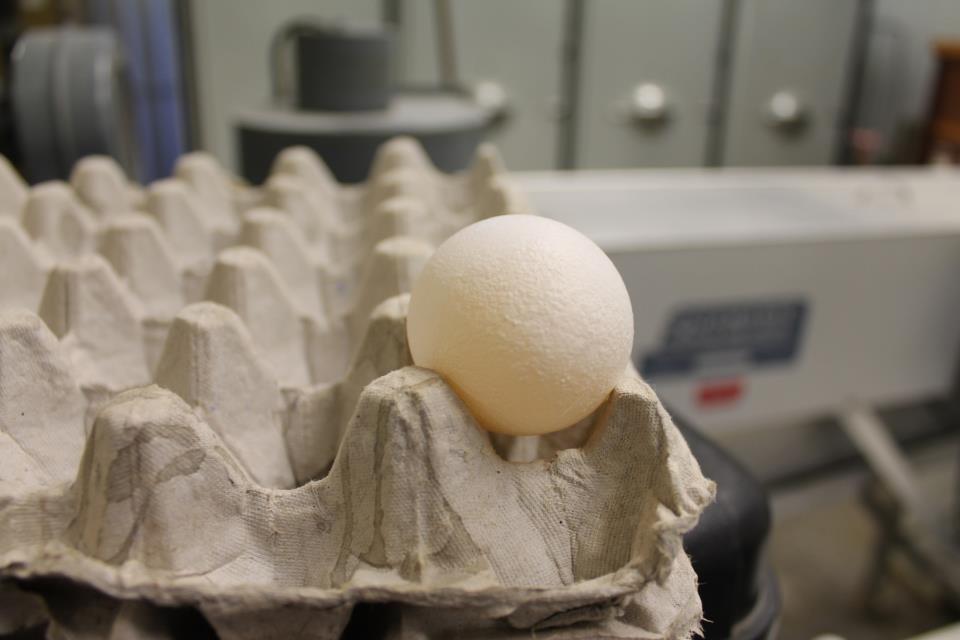 Place the USDA grade for the exterior egg shell quality of each egg.
7
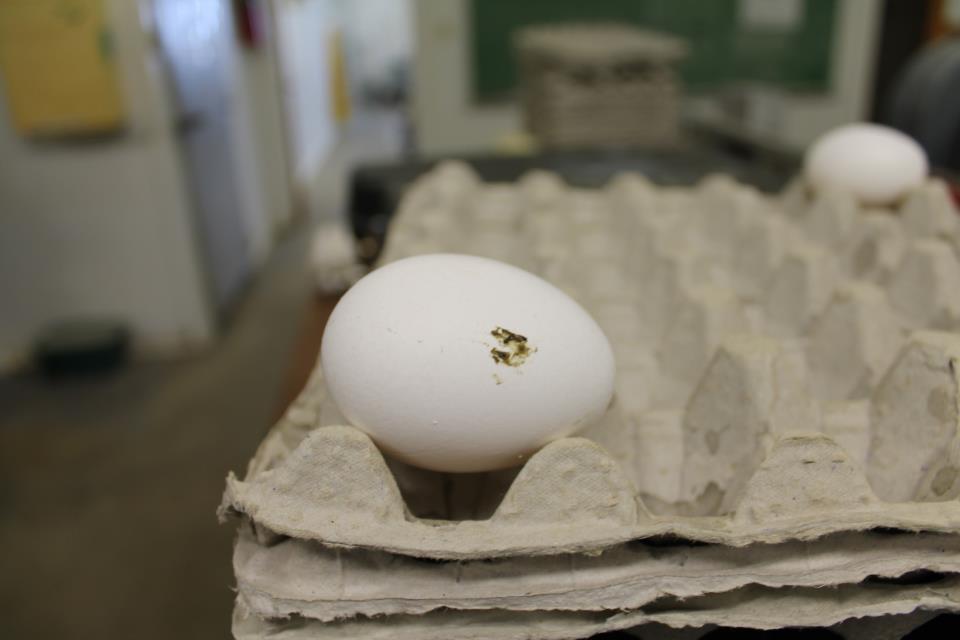 Place the USDA grade for the exterior egg shell quality of each egg.
8
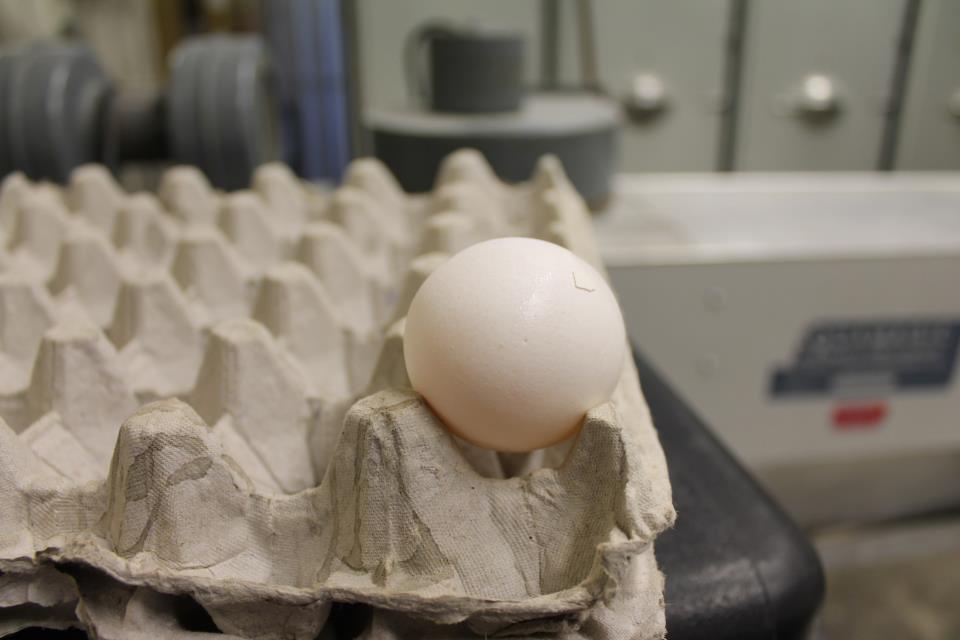 Place the USDA grade for the exterior egg shell quality of each egg.
9
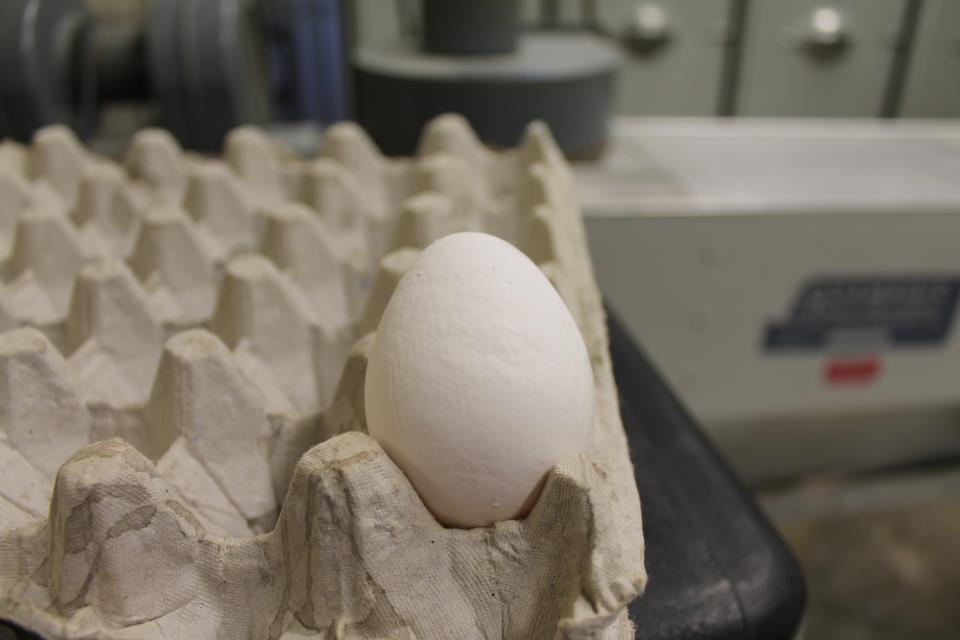 Place the USDA grade for the exterior egg shell quality of each egg.
10
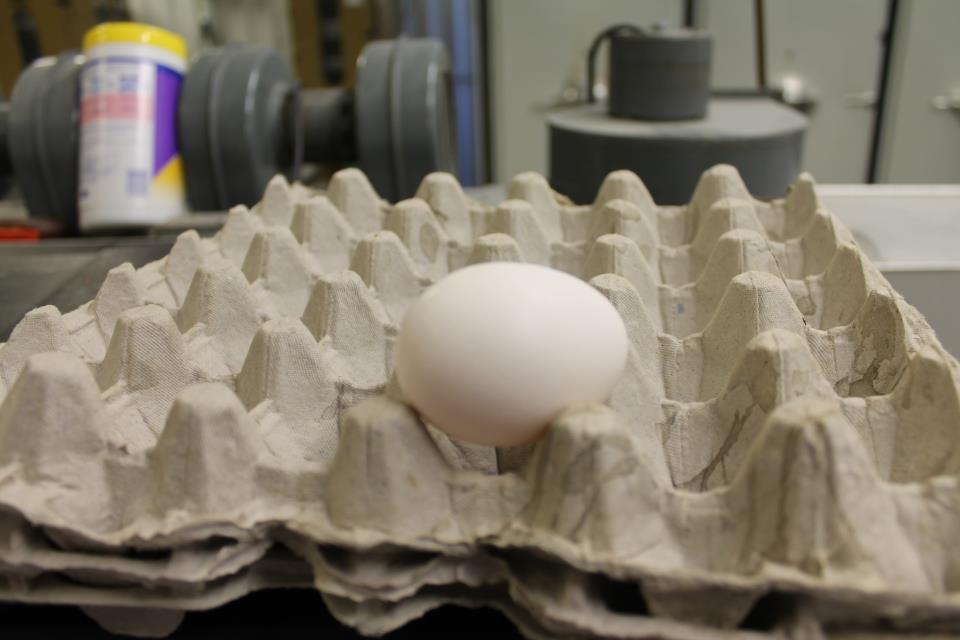 Place the USDA grade for the exterior egg shell quality of each egg.
11
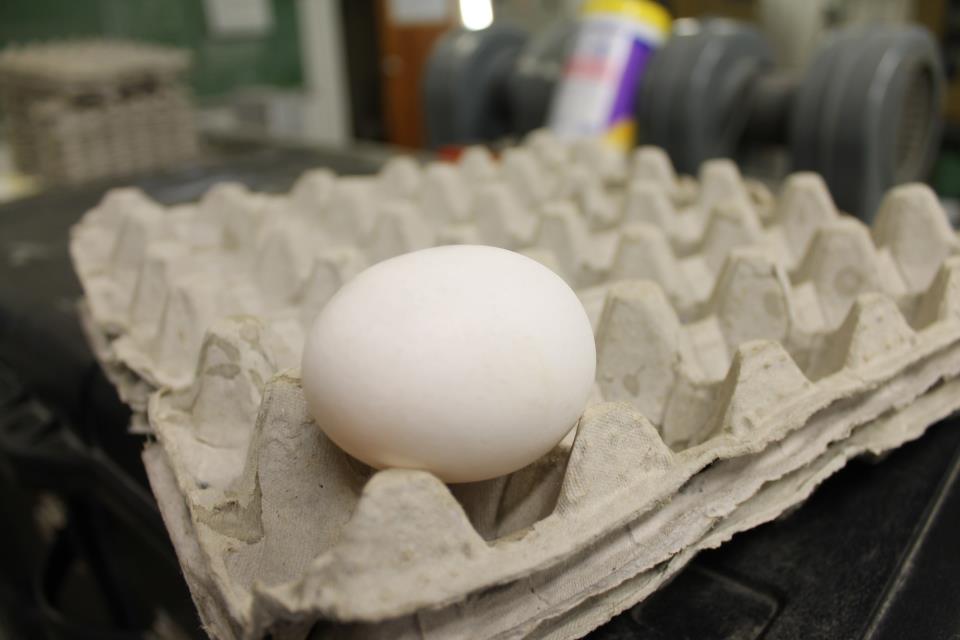 Place the USDA grade for the exterior egg shell quality of each egg.
12
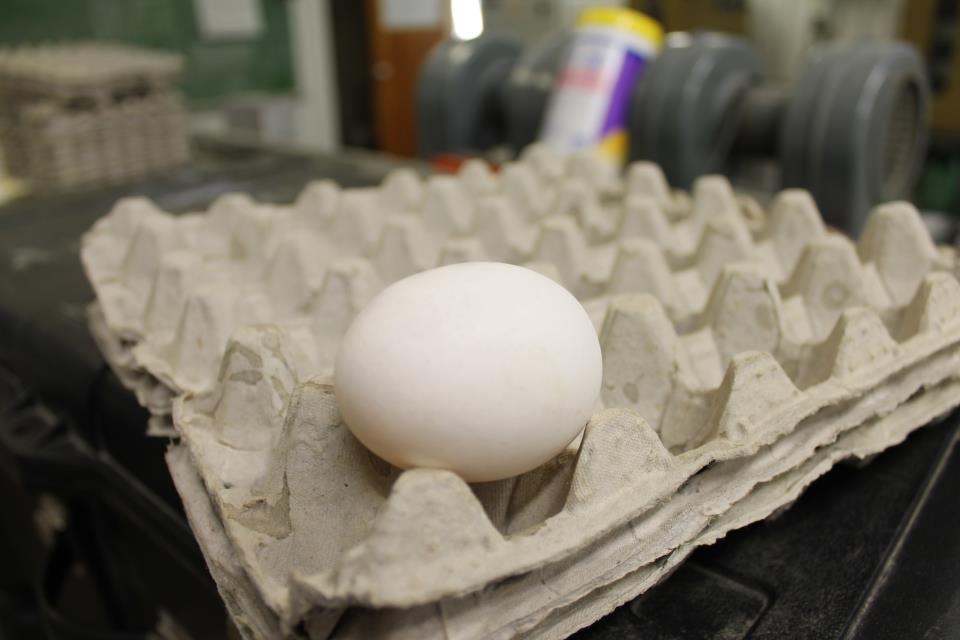 Place the USDA grade for the exterior egg shell quality of each egg.
13
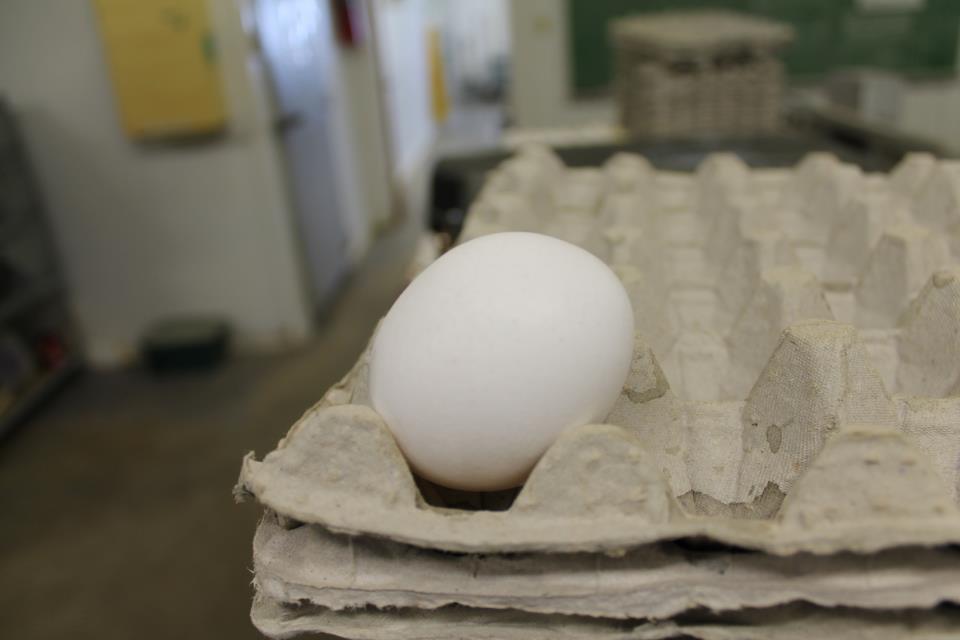 Place the USDA grade for the exterior egg shell quality of each egg.
14
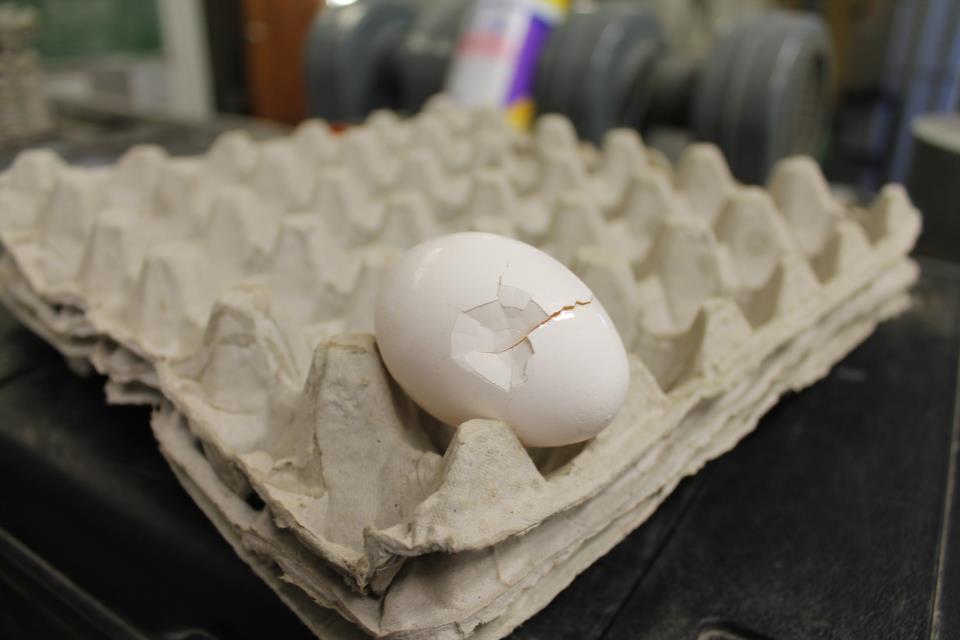 Place the USDA grade for the exterior egg shell quality of each egg.
15